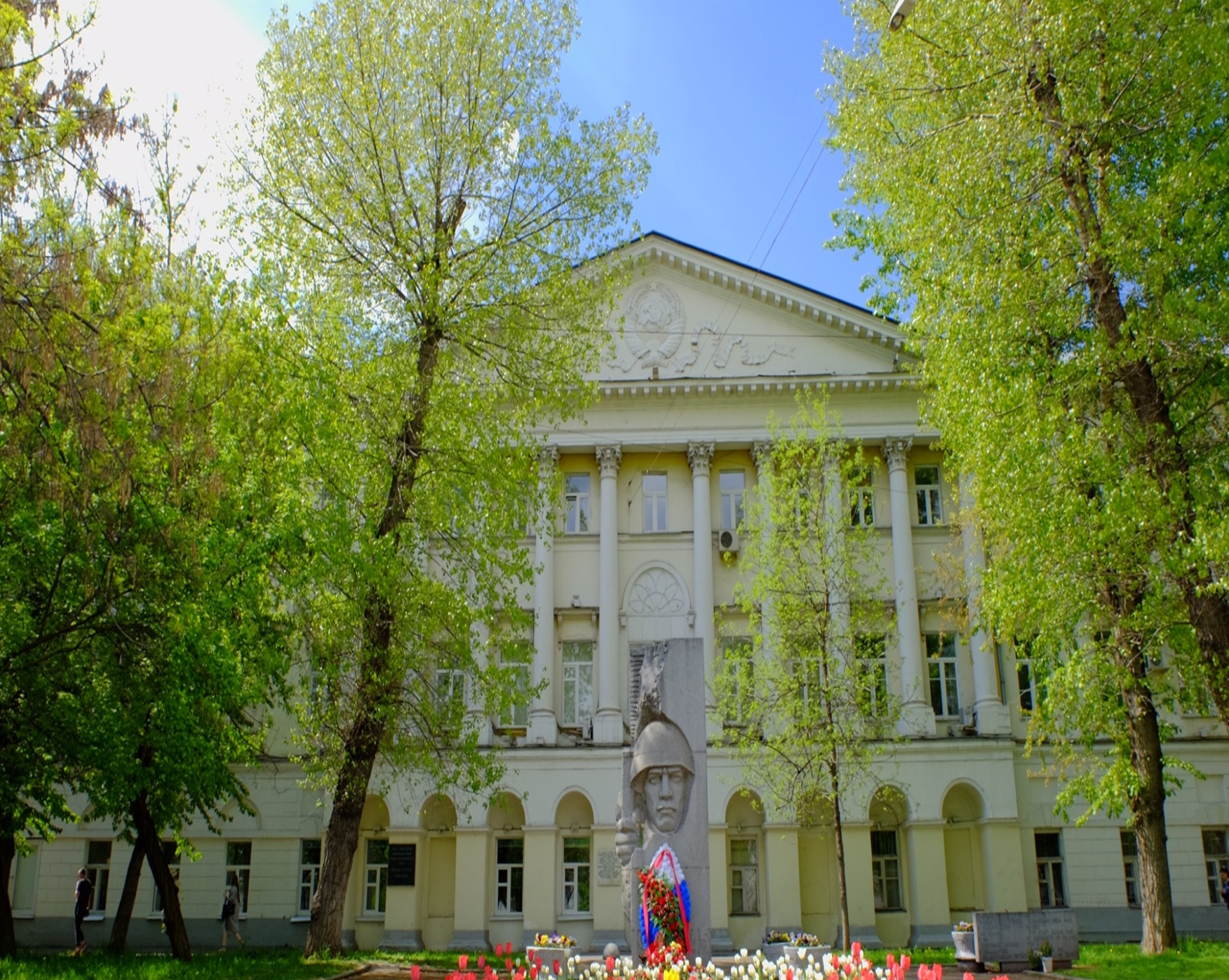 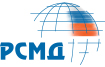 МГЛУ – Латинская Америка:
история дружбы и перспективы сотрудничества
Ирина Михайловна Шокина, 
начальник Управления международного сотрудничества и интернационализации, к. филол. н,, доцент
Московский государственный лингвистический университет
95 лет готовим специалистов со знанием минимум 2 иностранных языков
преподаём 40 иностранных языков
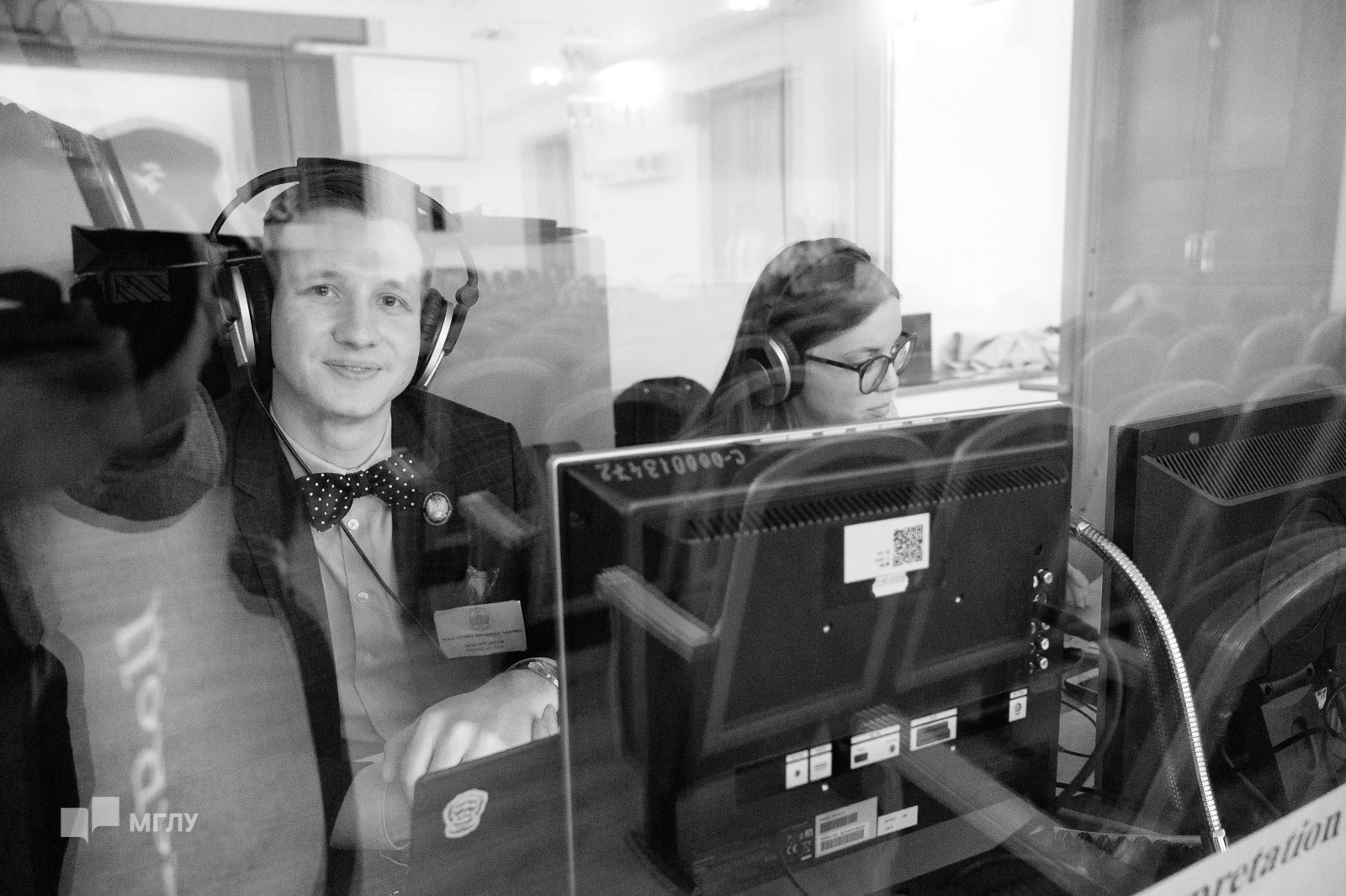 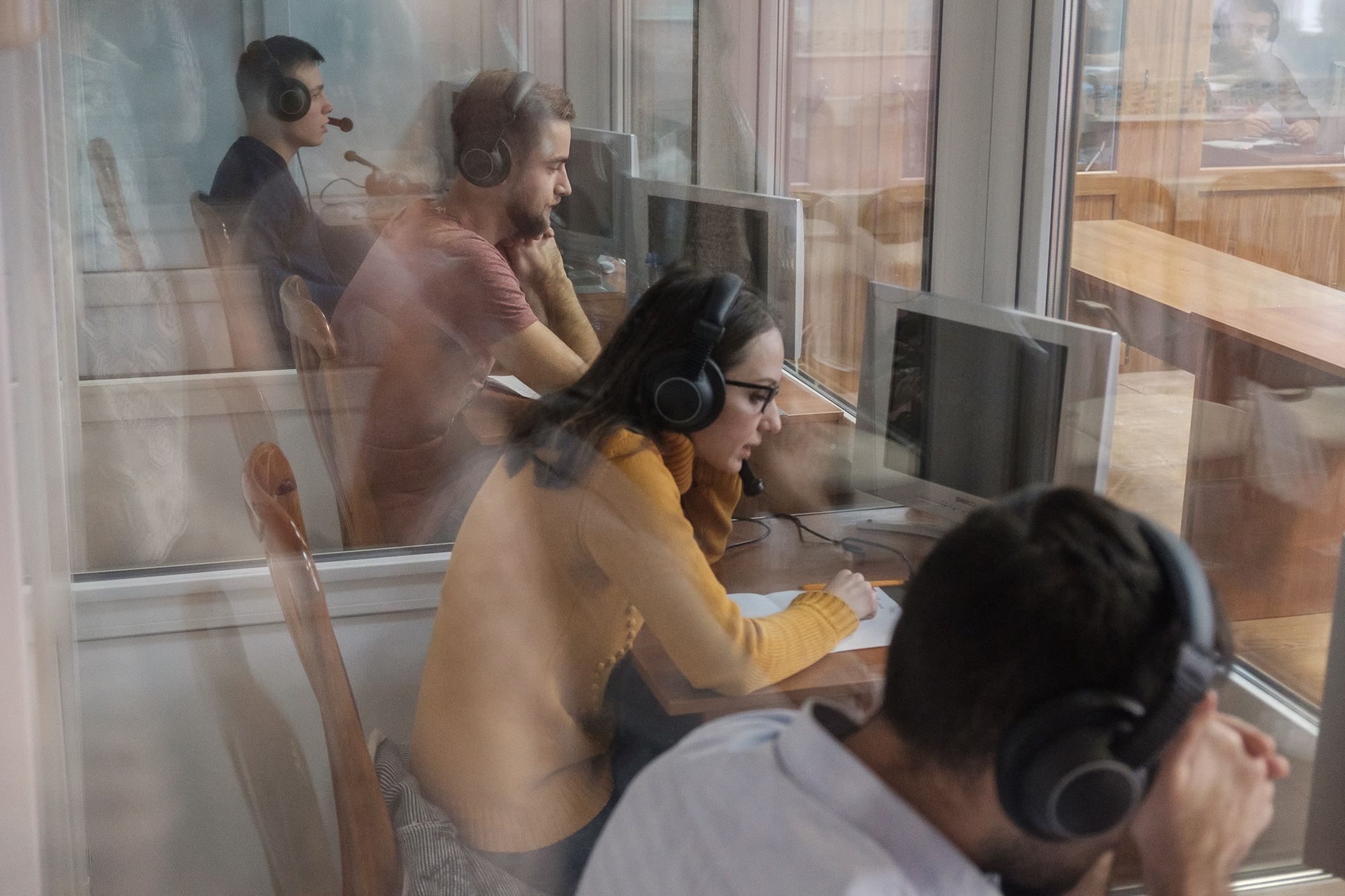 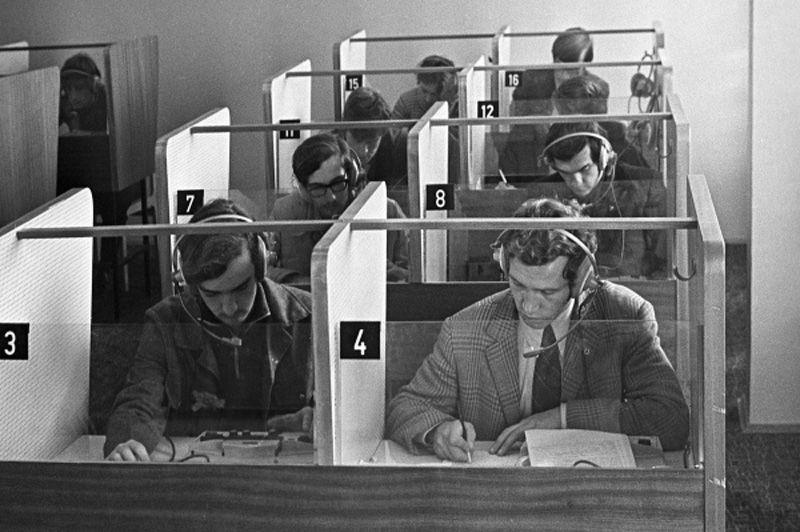 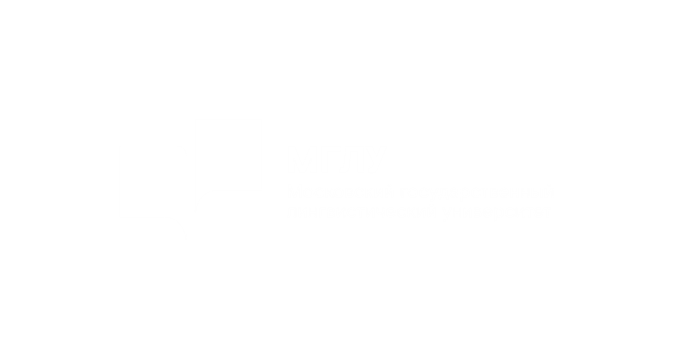 Подготовка кубинских специалистов
С 60-ых годов XX века МГЛУ начал подготовку кубинских специалистов.
Подготовлено около 200 кубинских специалистов для работы в Министерстве иностранных дел, Министерстве высшего образования, дипломатическом корпусе, на радио и телевидении, в информационных агентствах, в сфере образования, на совместных российско-кубинских предприятиях.
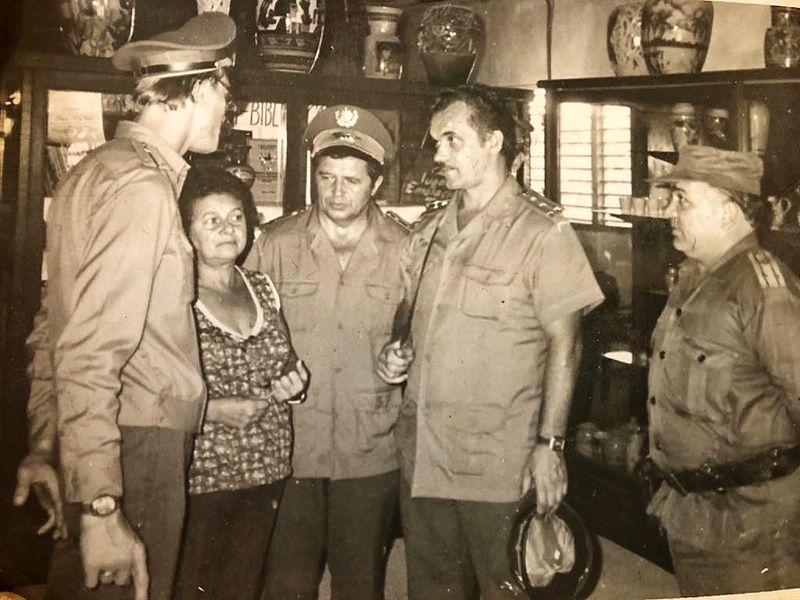 Преподаватели МГЛУ направлялись на Кубу для обучения молодых кубинцев, российские выпускники работали на совместных предприятиях России и Кубы.
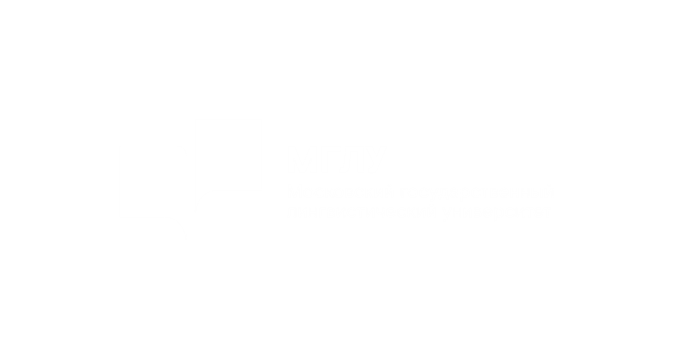 Обучение студентов из стран 
Латинской Америки в МГЛУ
Приоритетные направления подготовки:

Международные отношения
Зарубежное регионоведение
Лингвистика
Медиакоммуникации
ВПЕРВЫЕ
Куба
Мексика
Гватемала
Университет информационных наук (UCI):
Университет Матансаса:
КУБА
Мобильность преподавателей
Сетевая образовательная программа 
       по направлению «Информационная безопасность»
Гостиничное дело, Факультет иностранных языков
Входящая и исходящая мобильность студентов
Гаванский университет:
Факультет иностранных языков (FLEX), Факультет туризма.
Соглашения о сотрудничестве
Технологический университет имени Хосе Антонио Эчеверриа (CUJAE)

Университет Лас-Тунас
КУБА
Май 2023 г.:
Российско-кубинская межправительственная комиссия по торгово-экономическому и научно-техническому сотрудничеству

Комплексная программа стажировок кубинских студентов на территории РФ «Стажировка в России – шаг успеху» (совместно с ЮФУ)
Сентябрь 2023 г.: конференция «UCIENCIA 2023»
Форум ректоров “Россия-Куба”
Презентация совместного студенческого проекта «Куба-Россия глазами студентов»
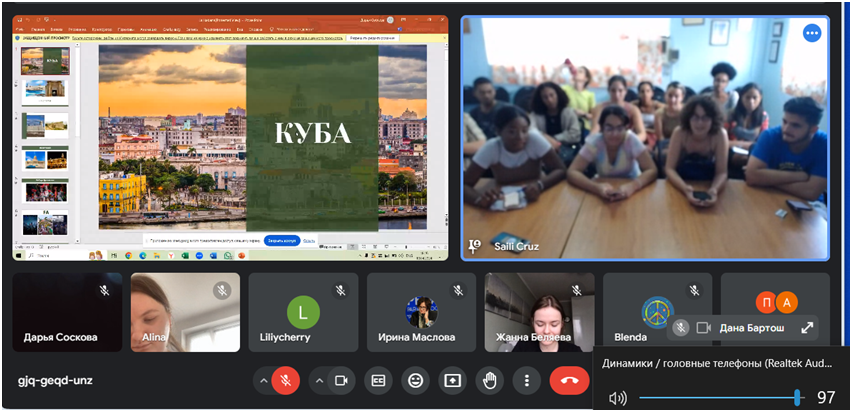 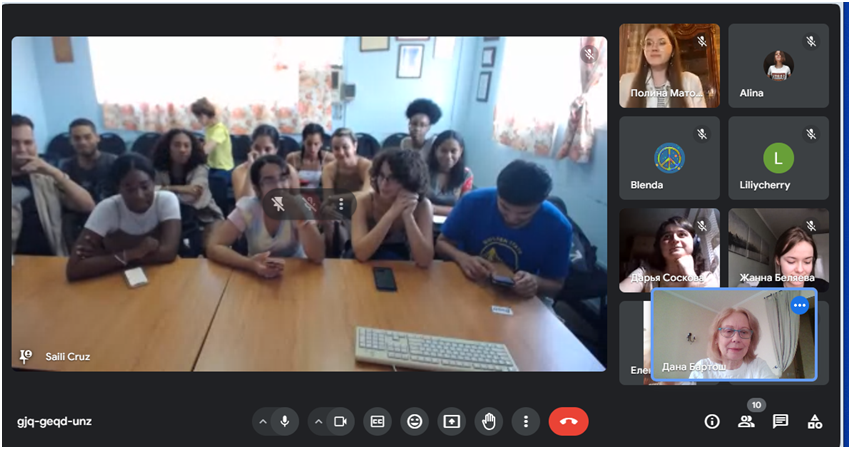 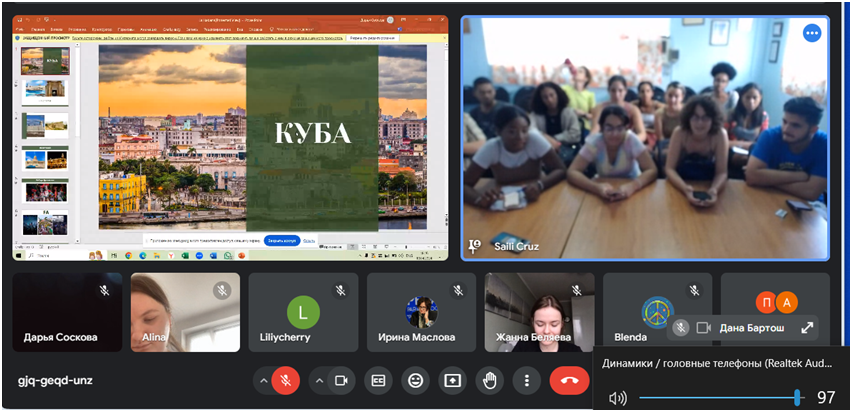 Интенсивный курс повышения квалификации
Грант Министерства просвещения РФ, 
при поддержке Посольства РФ и Россотрудничества
«Русский язык – новые возможности стран Латинской Америки»
16-17 ноября 2023 
       очно и онлайн на базе университета Гаваны
20-21 ноября 2023 
      очно и онлайн на базе 
      Боливарианского университета Венесуэлы
Спикеры:
БРАЗИЛИЯ
Март 2023 года -  официальный визит делегации МГЛУ в Бразилию. Подписание соглашений с 4 университетами. С 2 ведутся переговоры. 

Соглашения - 4 университета, переговоры - 6 университетов.

Сентябрь 2023 года - Ответный визит делегации Федерального университета Минайс-Жерайса.

Участие МГЛУ в совместном научно-образовательном проекте Россия-Бразилия-Беларусь (более 60 университетов).

Совместный проект с Университетом Баии по научной мобильности, издание научной литературы.
Азия
Ближний восток
481
27
Мобильность студентов МГЛУ
Европа
СНГ
157
до 2022 года - 693
28
Ирак
Иран
Китай
Лат. Америка
Ближний восток
77
Мобильность студентов и преподавателей  МГЛУ
Европа
после 2022 года - 343
21
28
9
СНГ
Венгрия
Азия
Монголия
Италия
Сербия
Мексика
Болгария
Турция
Китай
206
Тунис
Марокко
Пакистан
Алжир
Куба
Индия
Иордания
Шри-Ланка
Венесуэла
Бразилия
Аргентина
Лат. Америка
Входящая мобильность иностранных студентов
до 2022 года - 307
2
27
157
СНГ
Европа
Азия
115
Ближний восток
6
Лат. Америка
Входящая мобильность иностранных студентов
после 2022 года - 199
33
5
9
СНГ
Европа
Азия
139
Ближний восток
24
Спасибо за внимание!